Tiếng Việt
Tiếng Việt
Luyện từ và câu
Luyện từ và câu
Mở rộng vốn từ
 Hoà bình
MỤC TIÊU
Nhận diện và biết cách sử dụng từ Hoà bình
KHỞI ĐỘNG
KHÁM PHÁ
1. Chọn lời giải nghĩa ở cột B phù hợp với mỗi từ ở cột A:
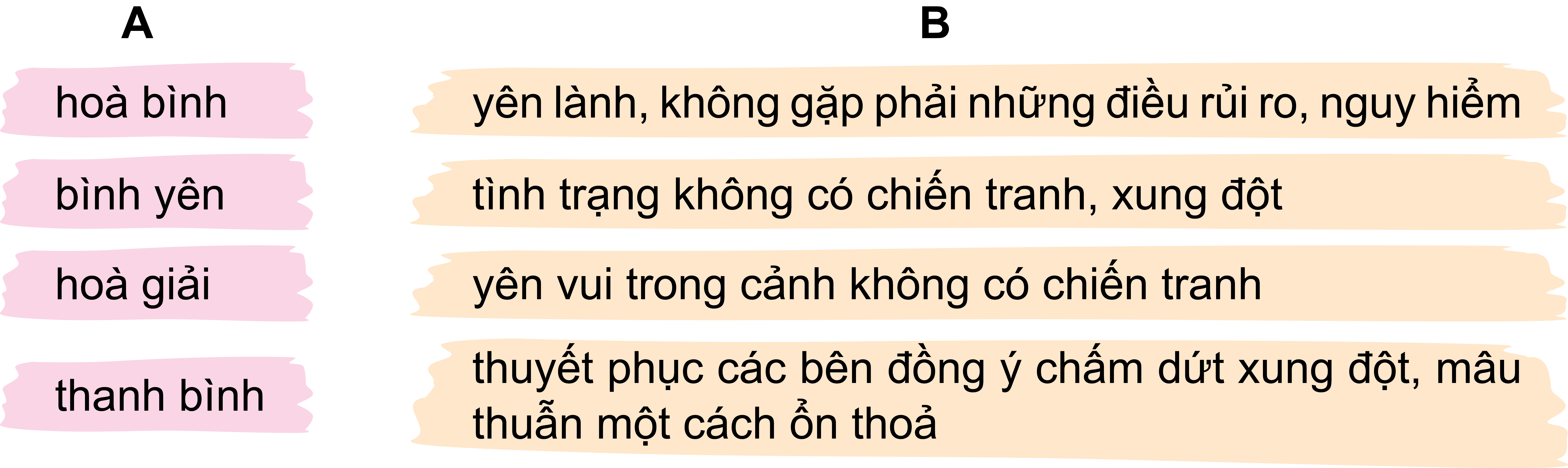 trò chơi 
Tiếp sỨc
Trò chơi
Tiếp sức
1. Chọn lời giải nghĩa ở cột B phù hợp với mỗi từ ở cột A:
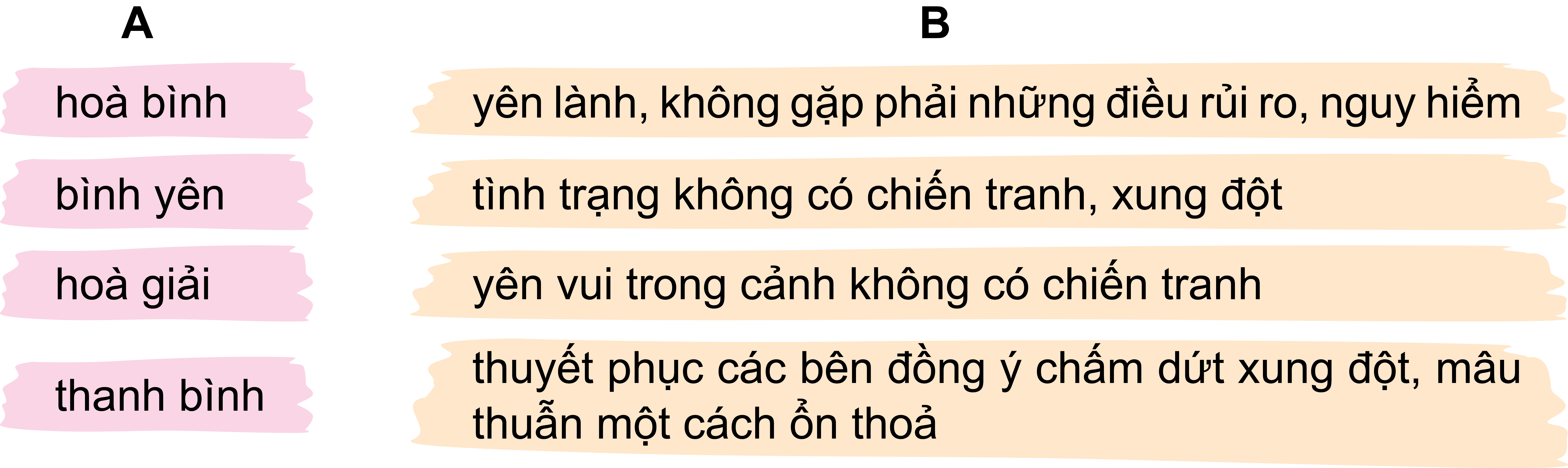 2. Thực hiện yêu cầu:
a. Xếp các từ sau vào hai nhóm:
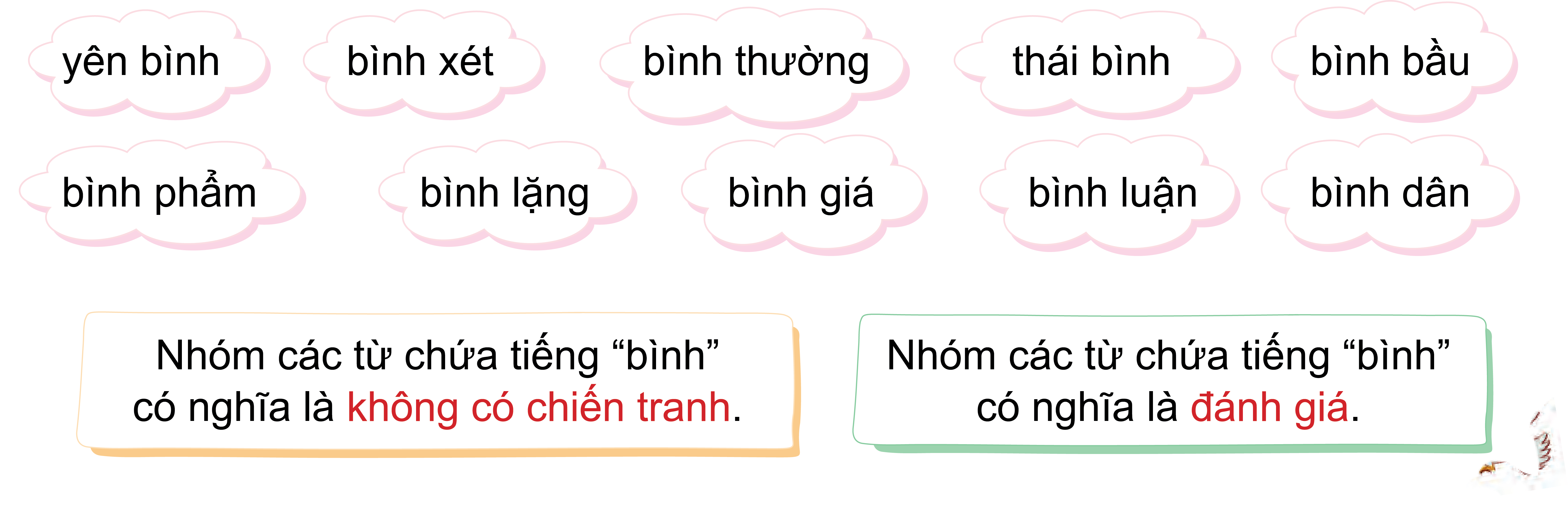 b. Đặt câu với một từ thuộc mỗi nhóm ở bài tập a.
THẢO LUẬN NHÓM 4
 KHĂN TRẢI BÀN
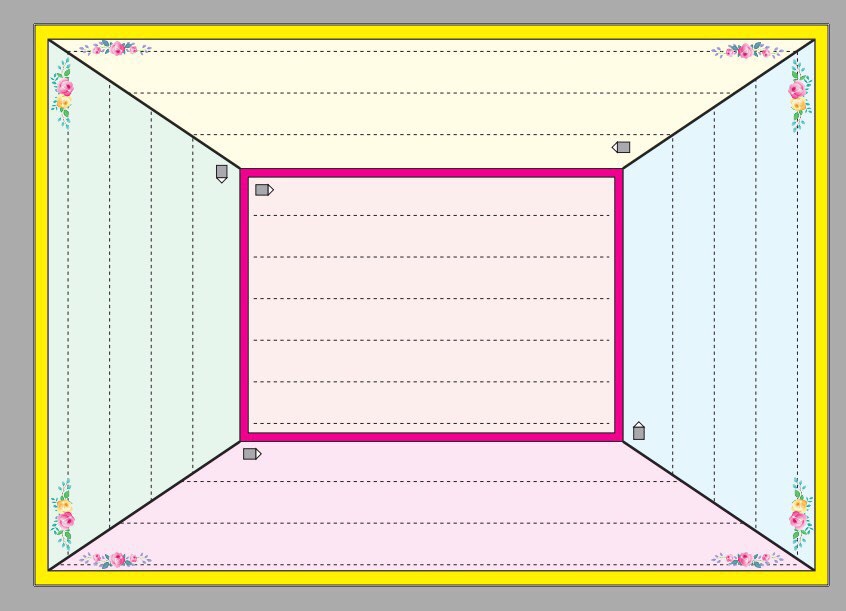 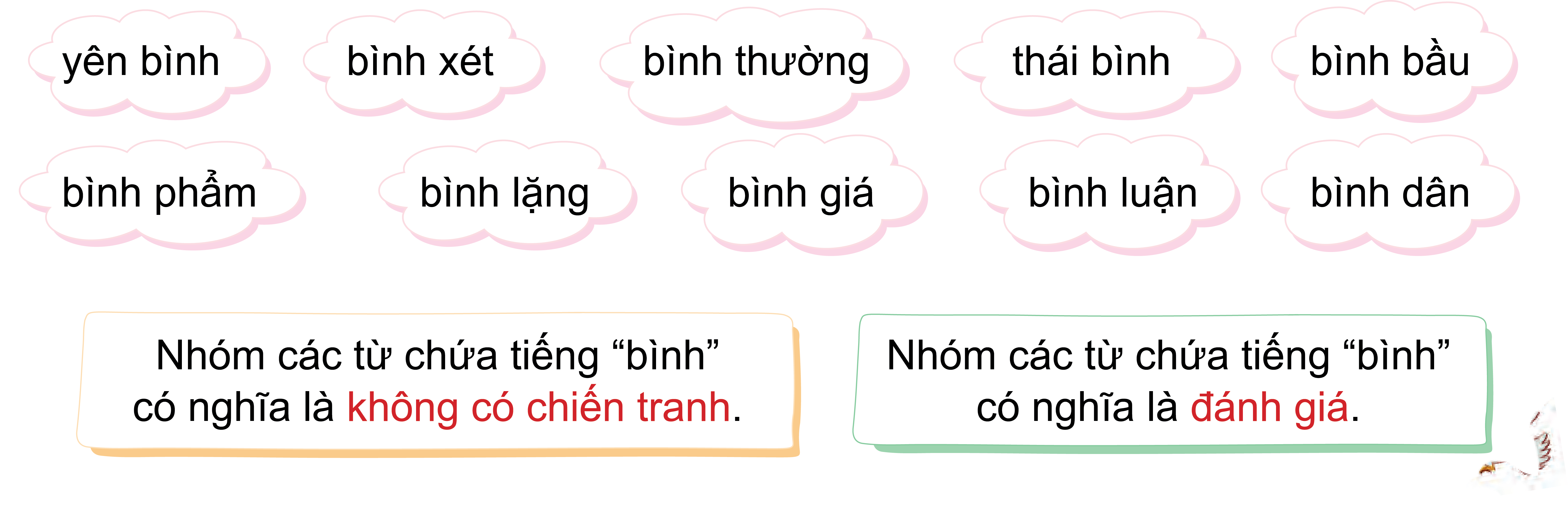 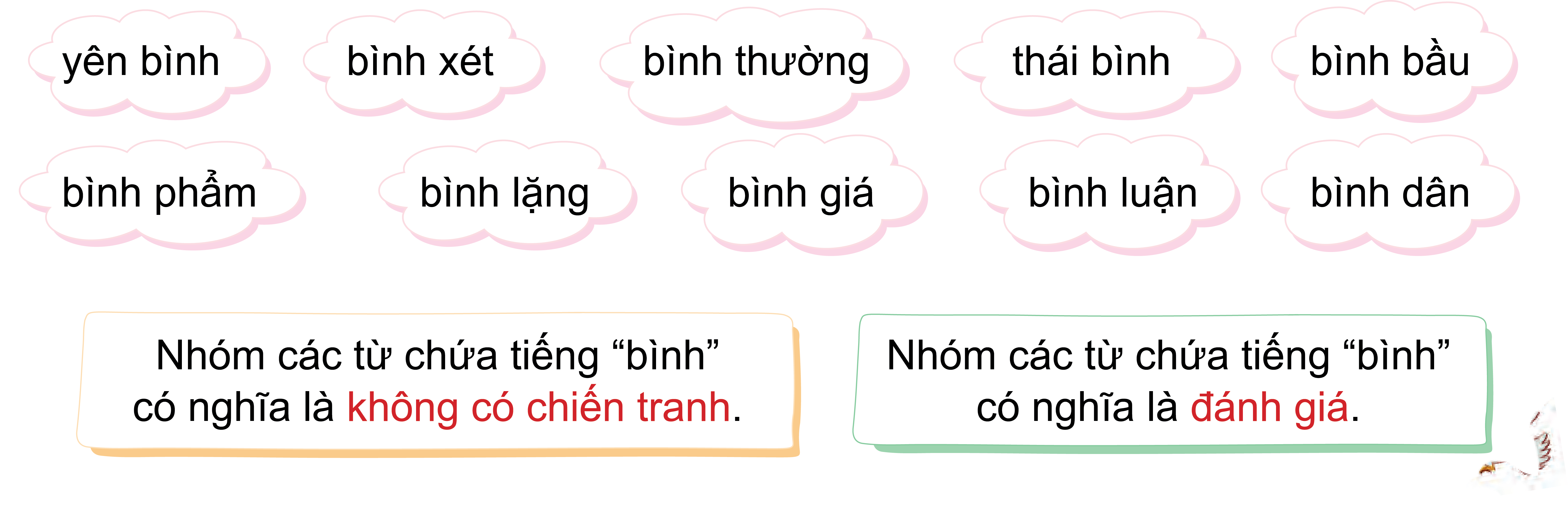 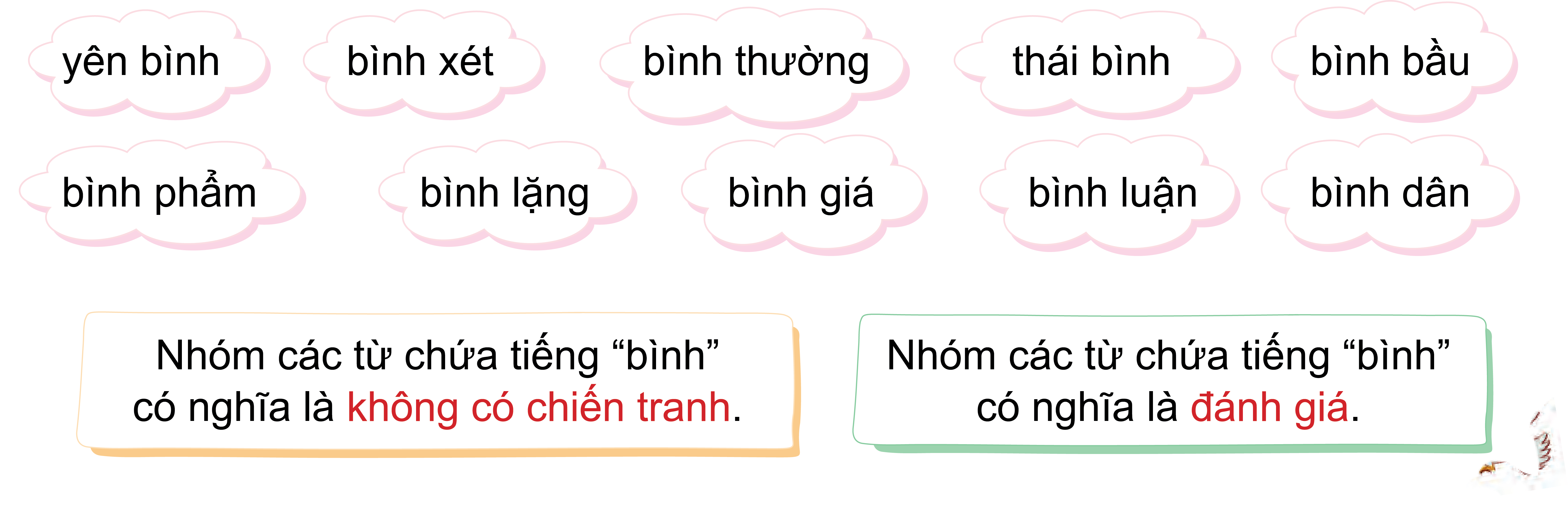 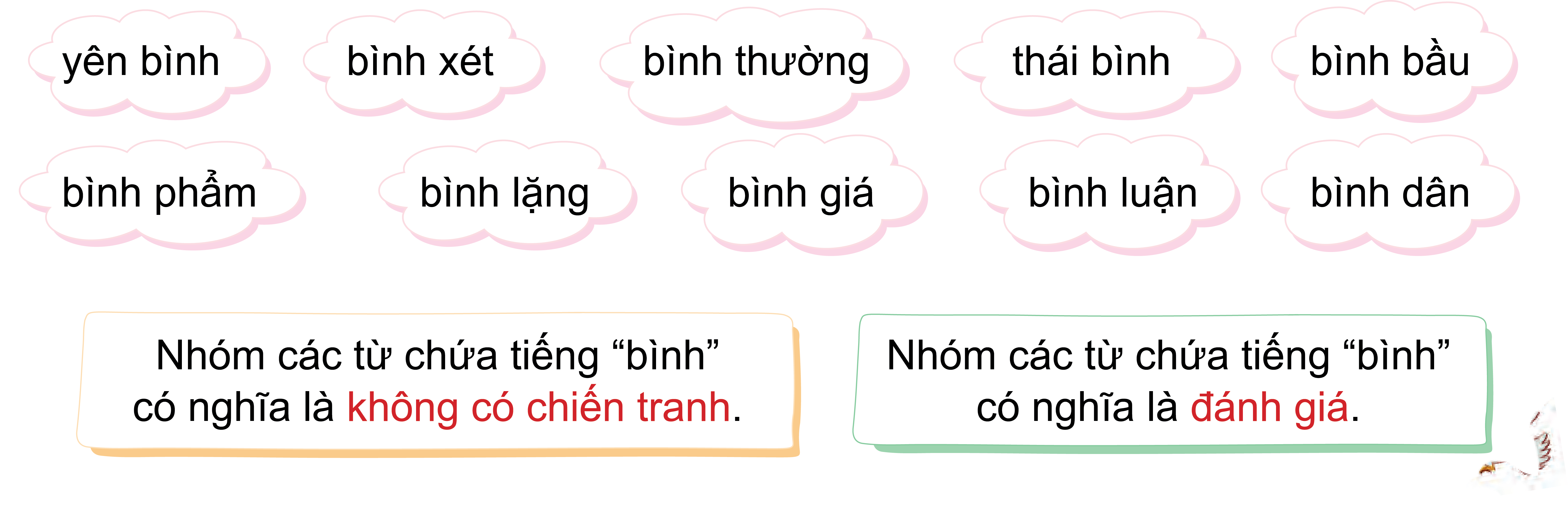 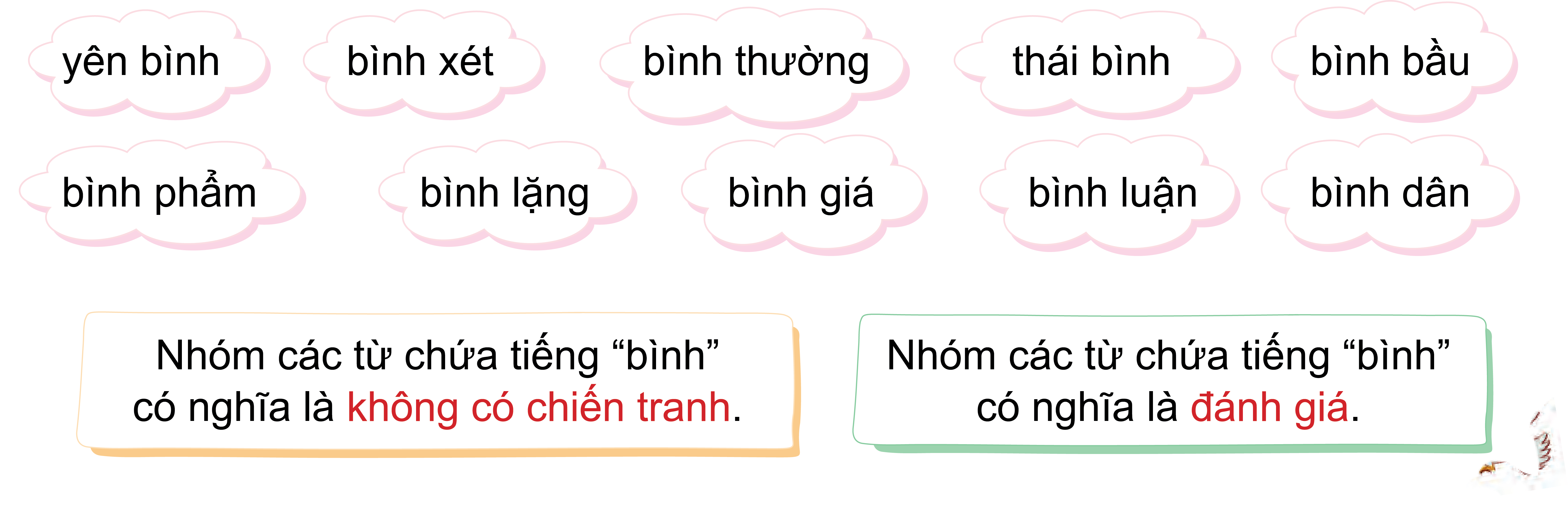 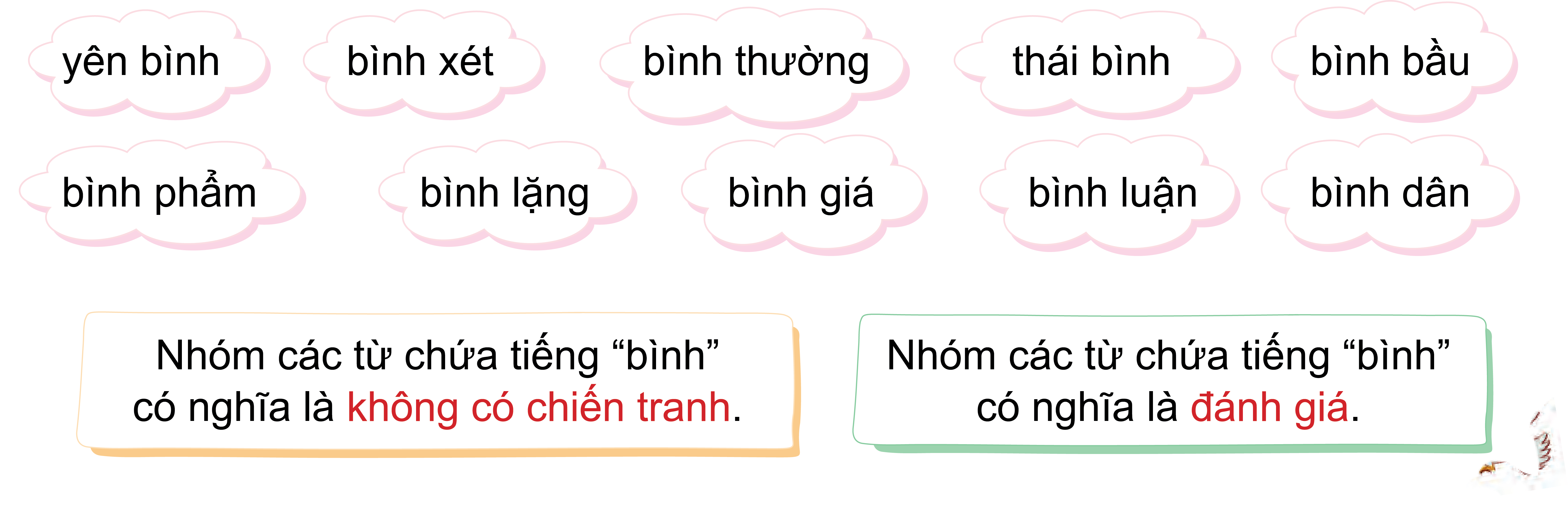 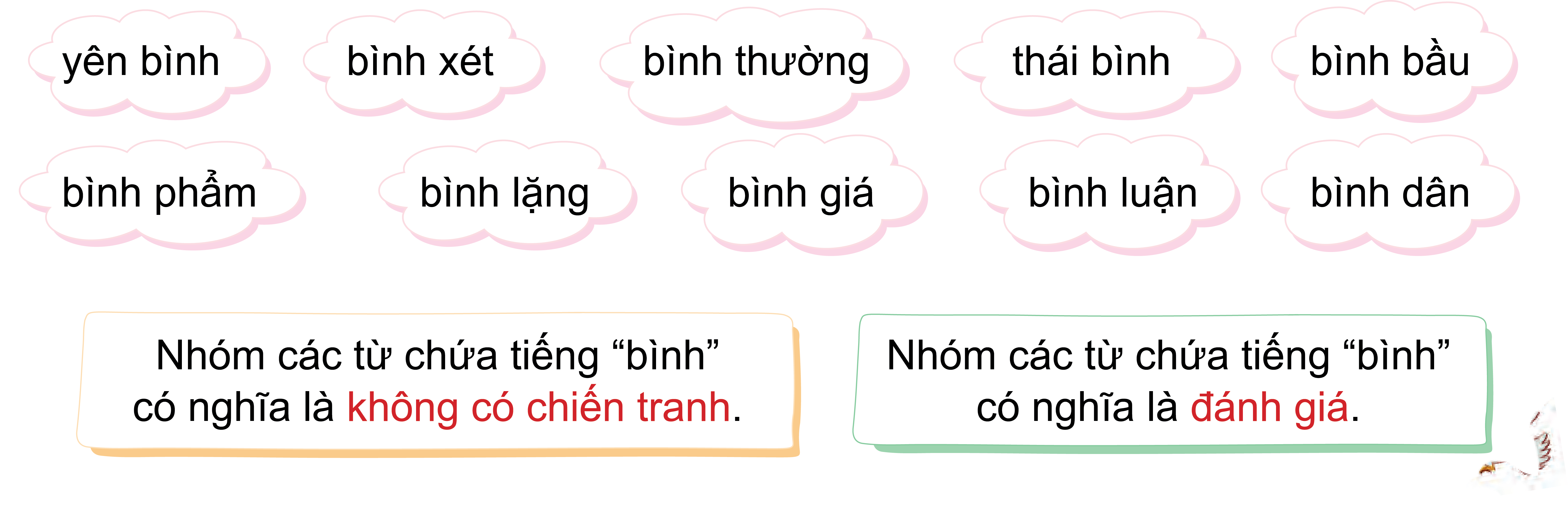 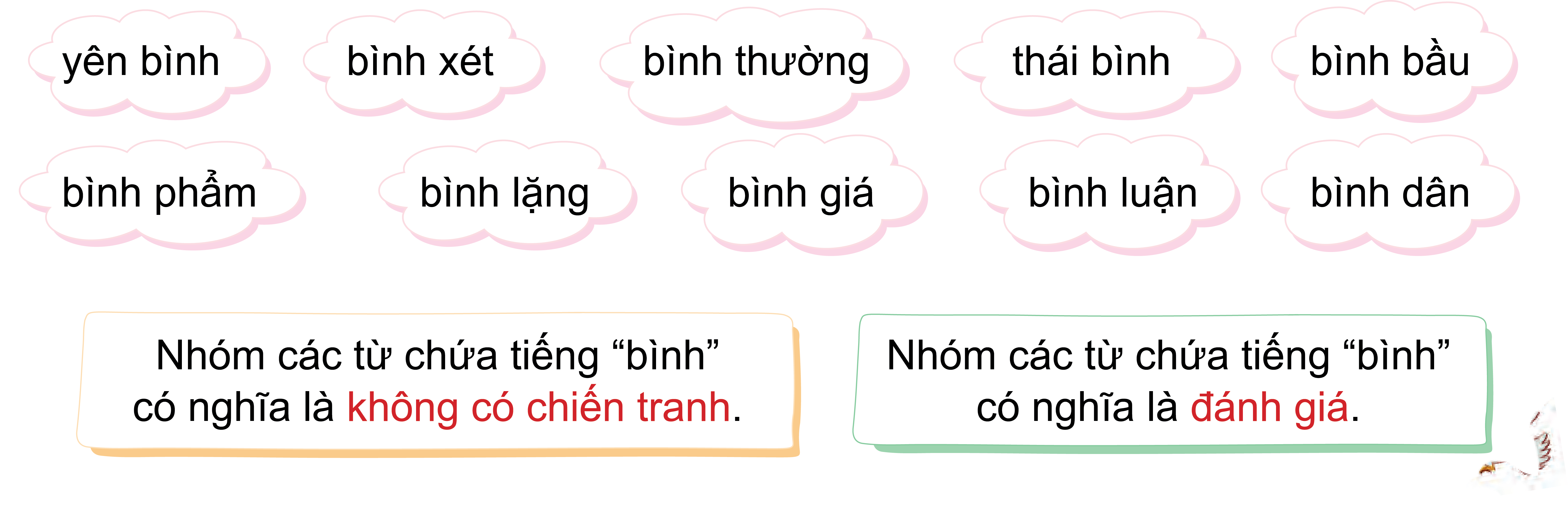 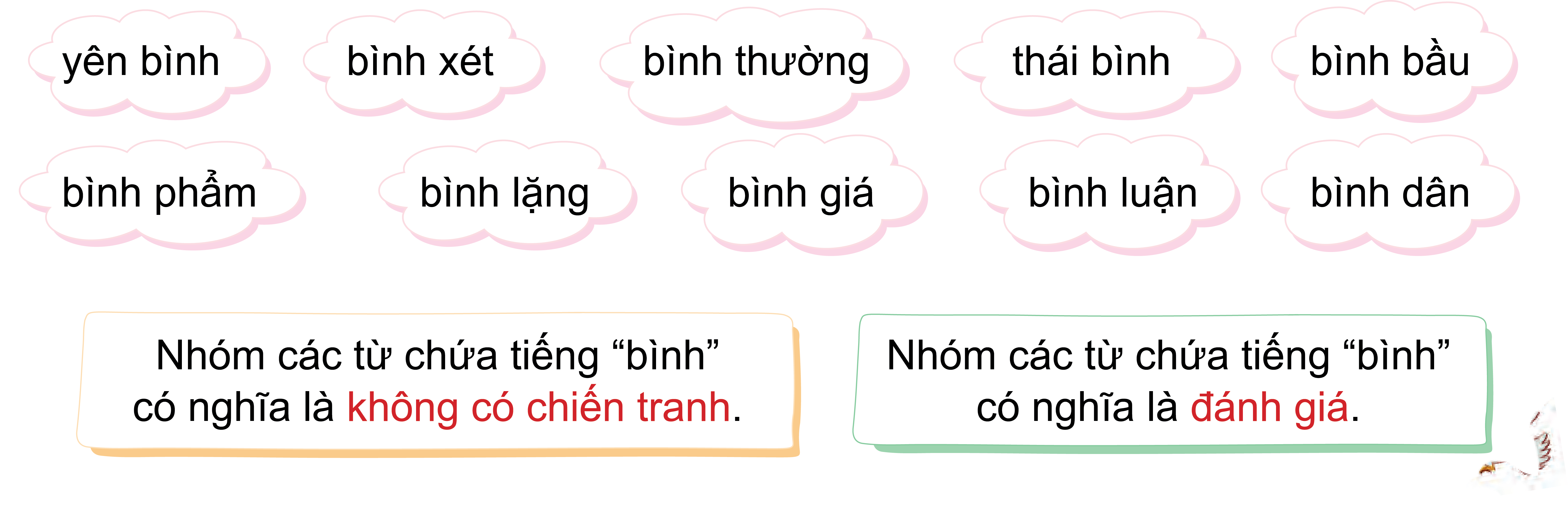 3. Chọn một từ phù hợp trong khung thay cho mỗi 	trong đoạn văn sau:
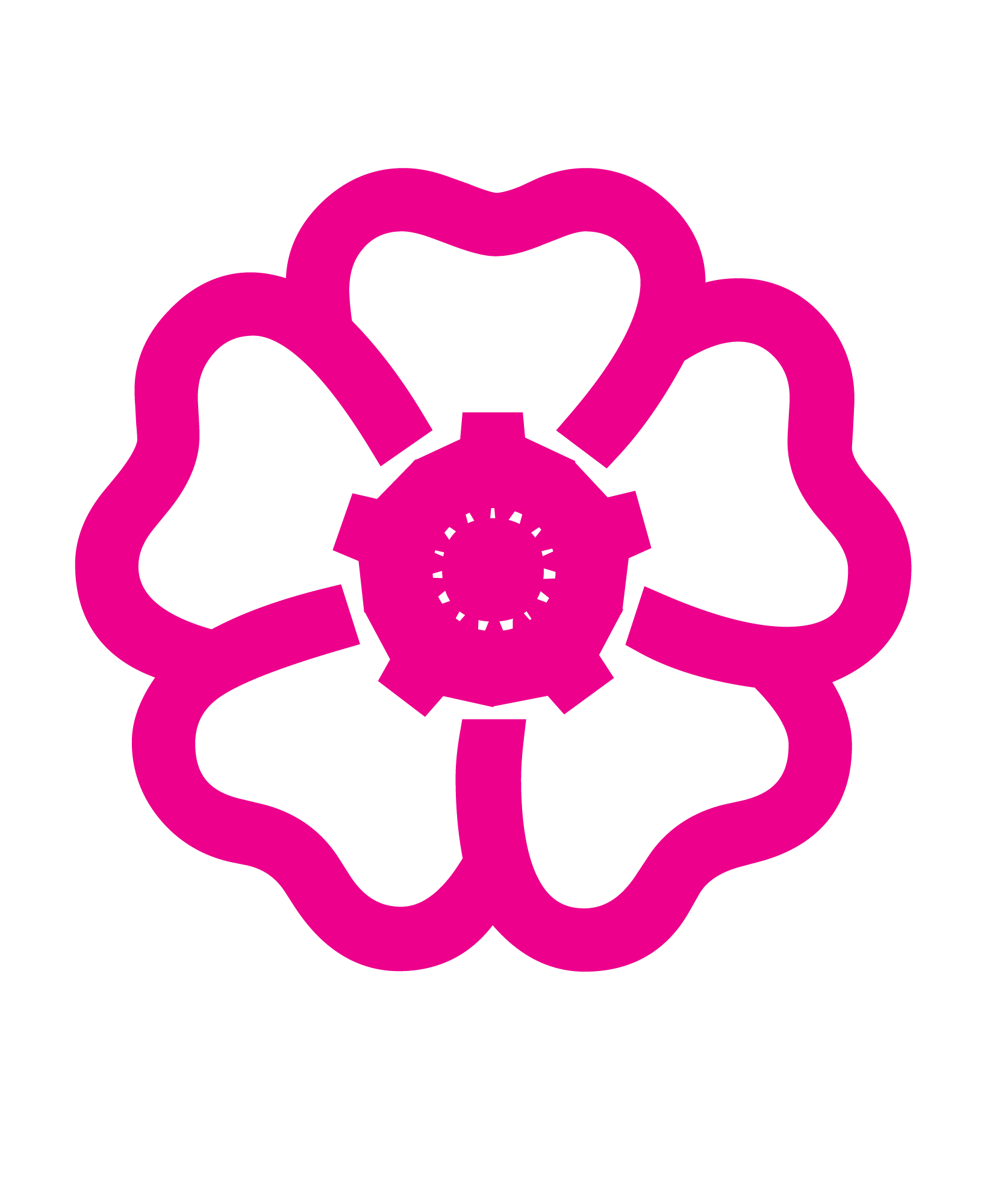 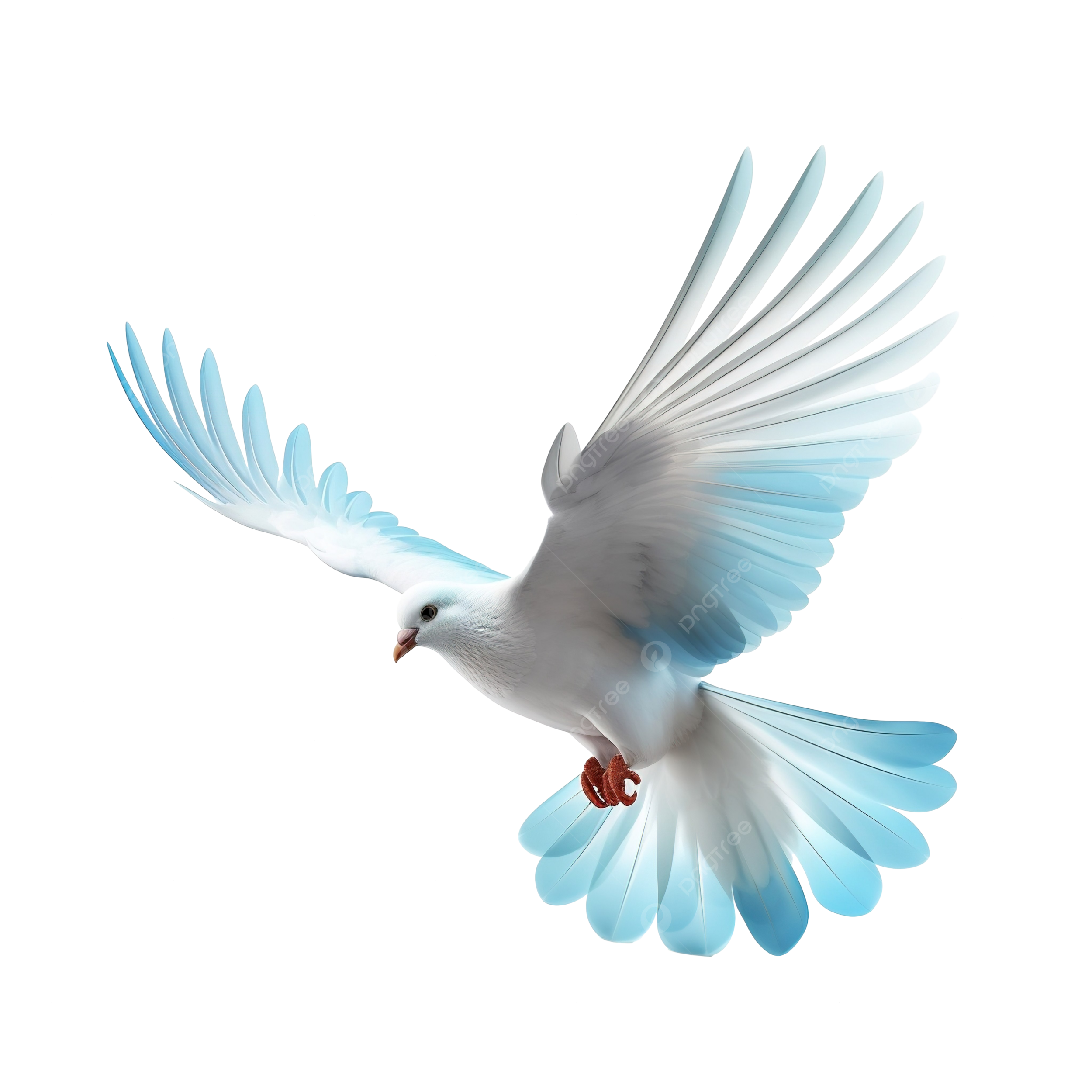 gìn giữ, hạnh phúc, mong ước, thanh bình
Ca khúc “Em yêu hoà bình” của nhạc sĩ Nguyễn Đức Toàn thể hiện        cuộc sống bình yên,     của các bạn nhỏ. Ca khúc cũng là lời nhắn gửi người lớn hãy luôn biết trân trọng,        cuộc sống       cho trẻ thơ.
					Theo Lê Vân
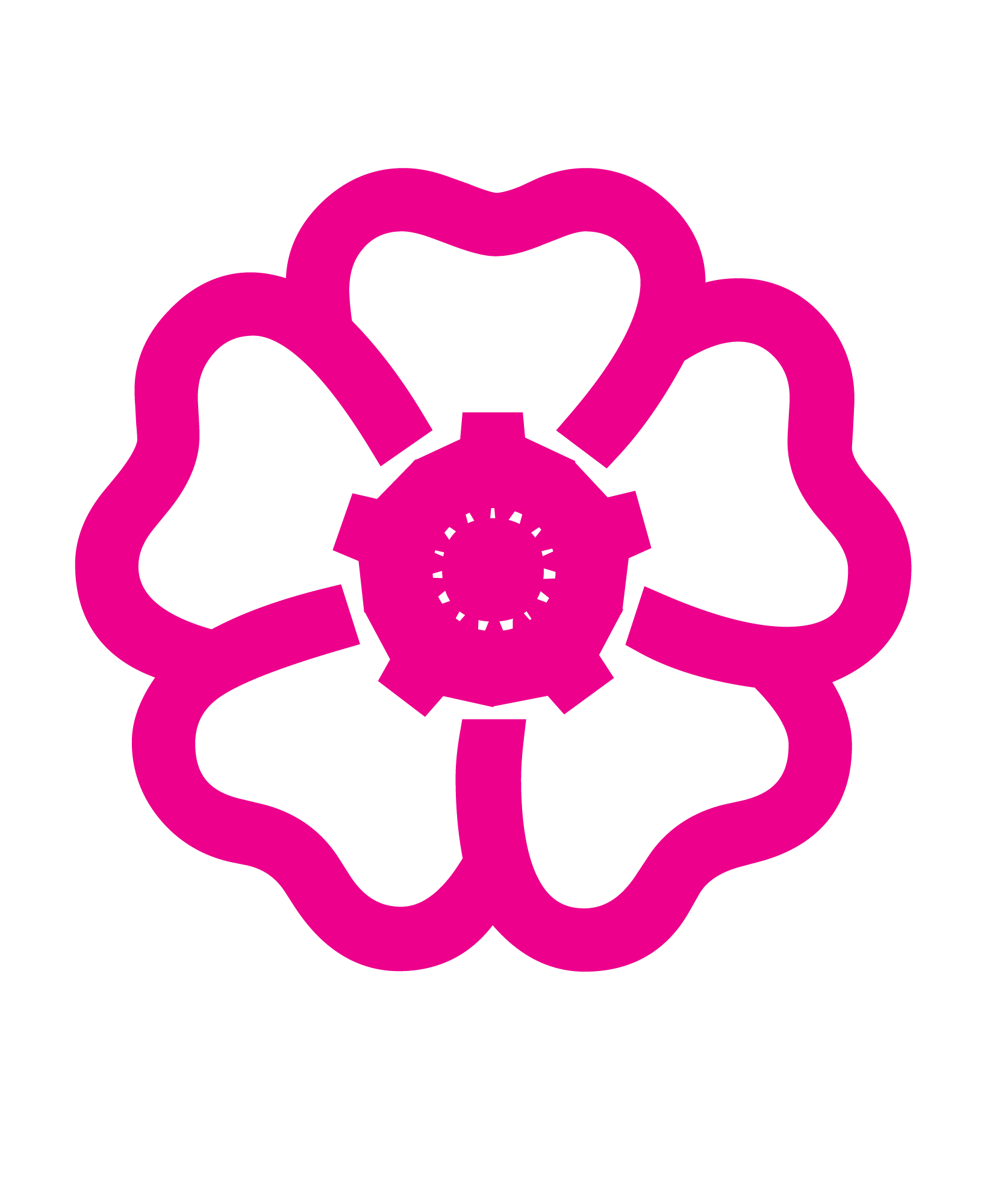 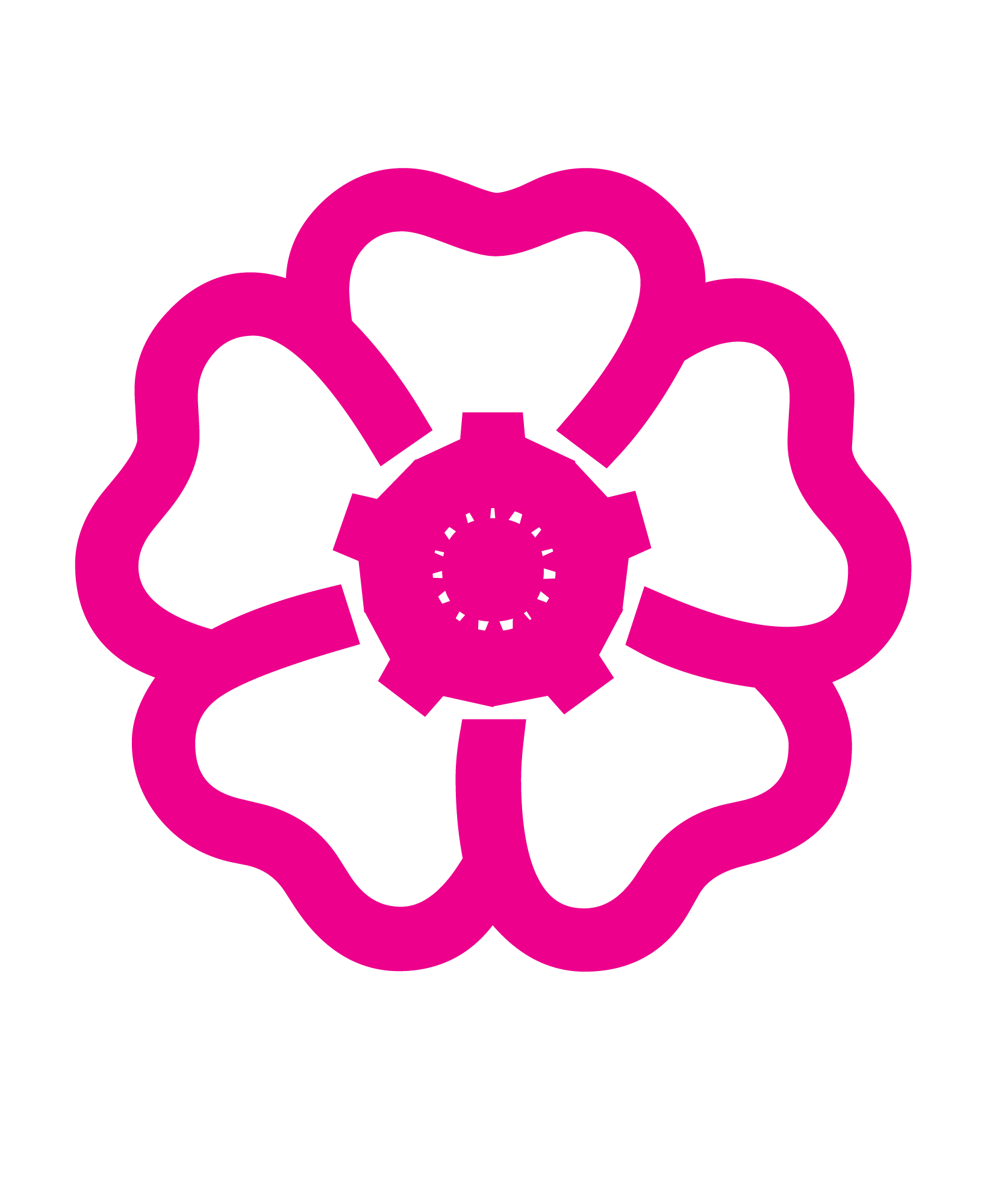 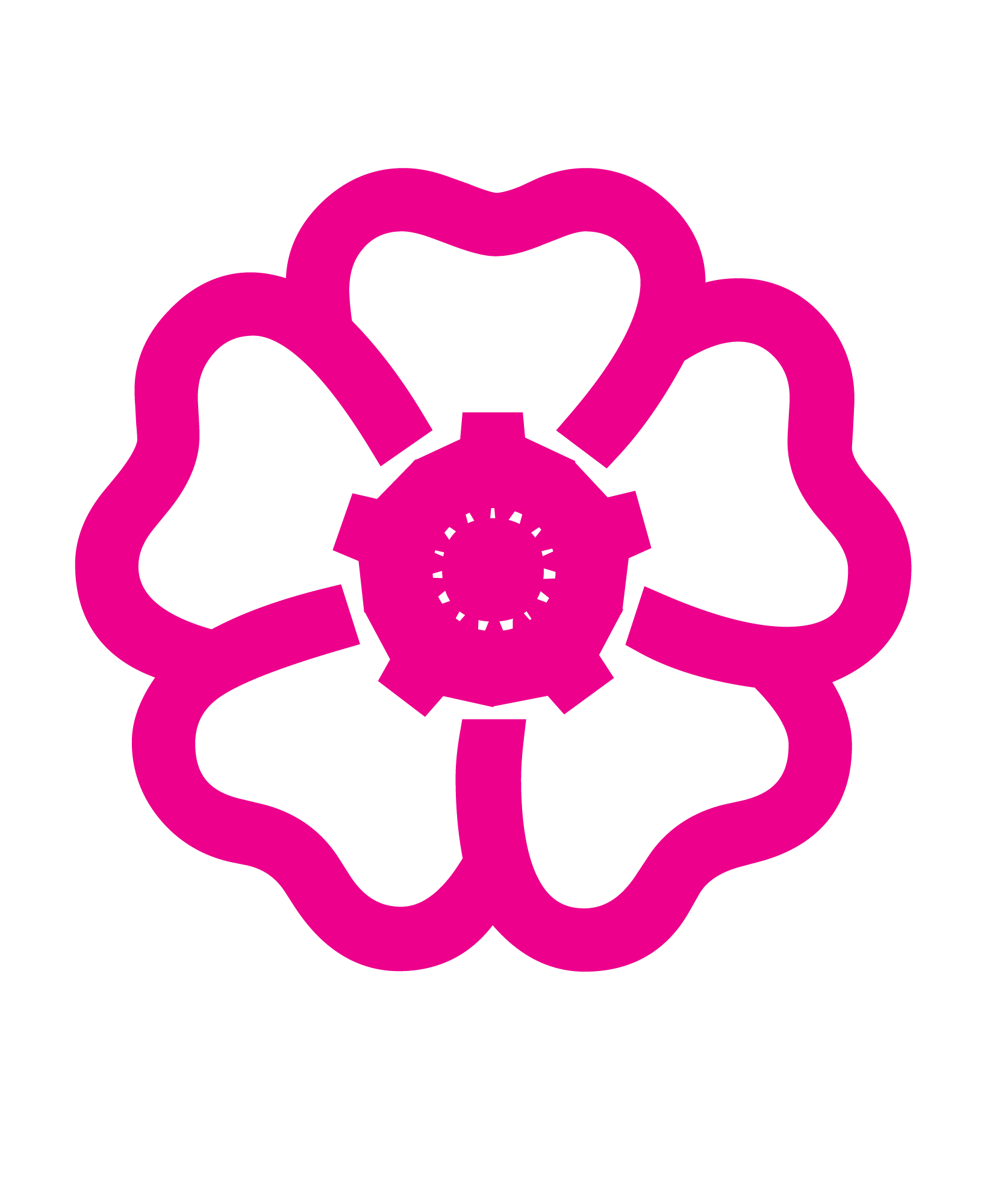 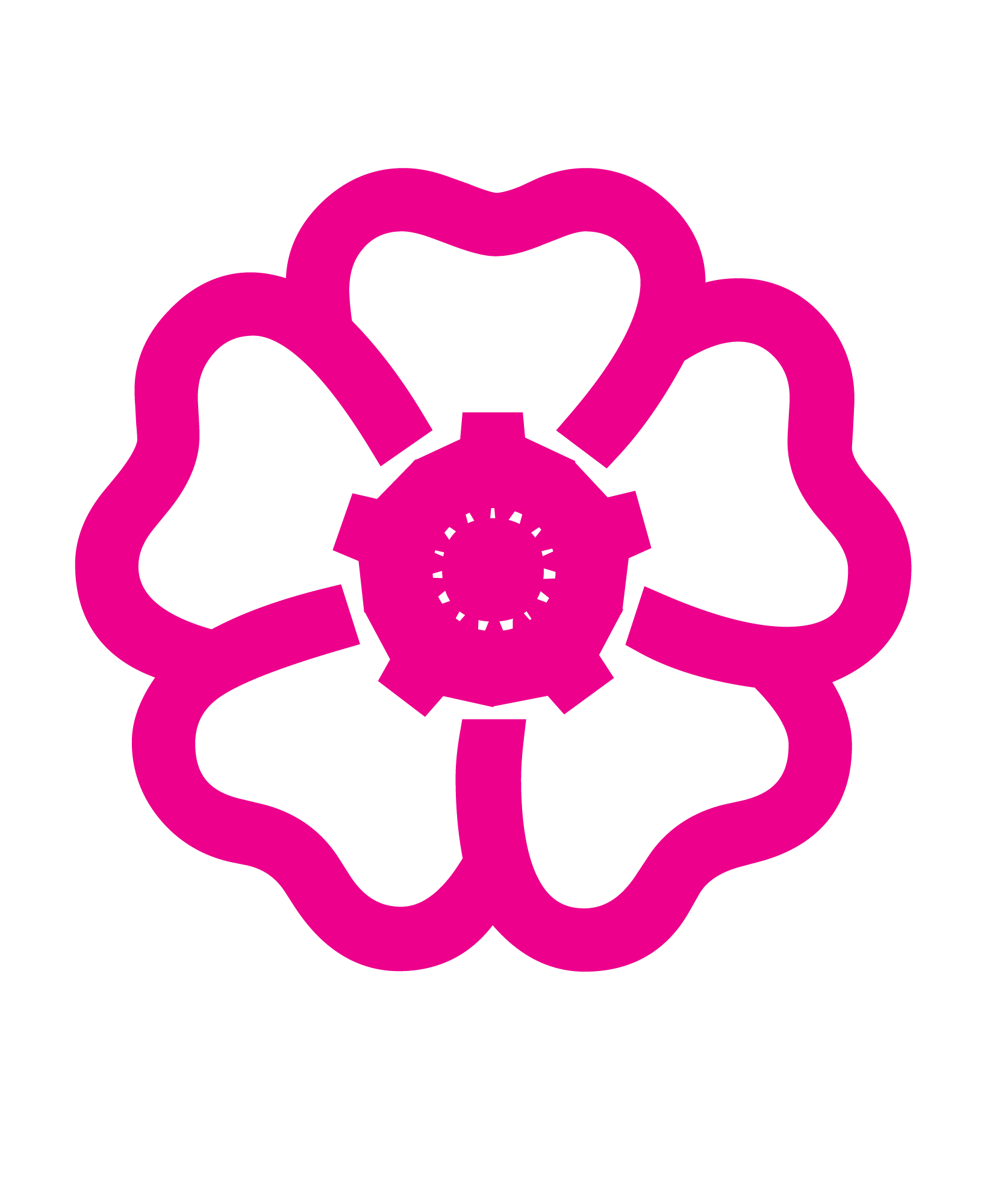 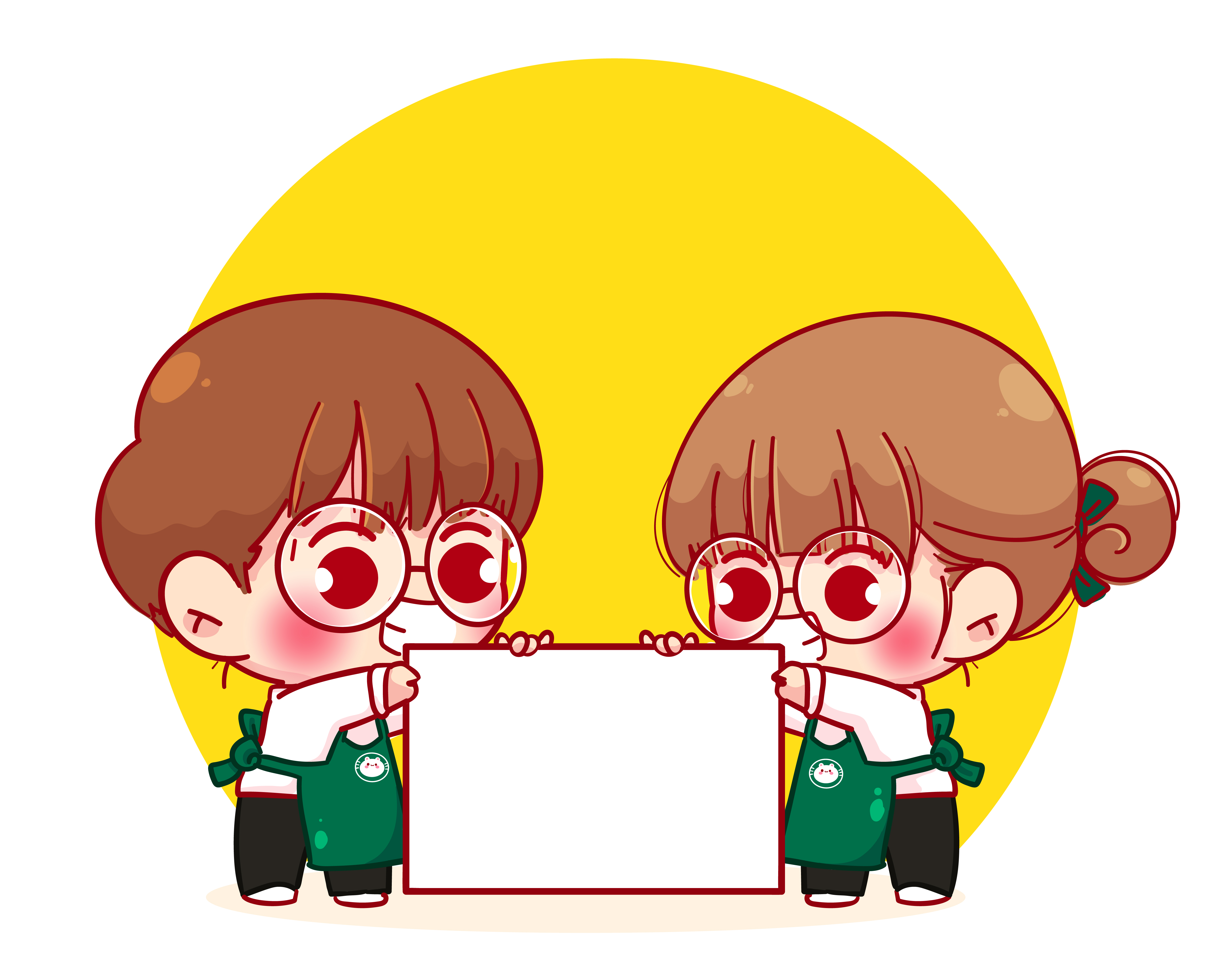 THẢO LUẬN NHÓM ĐÔI
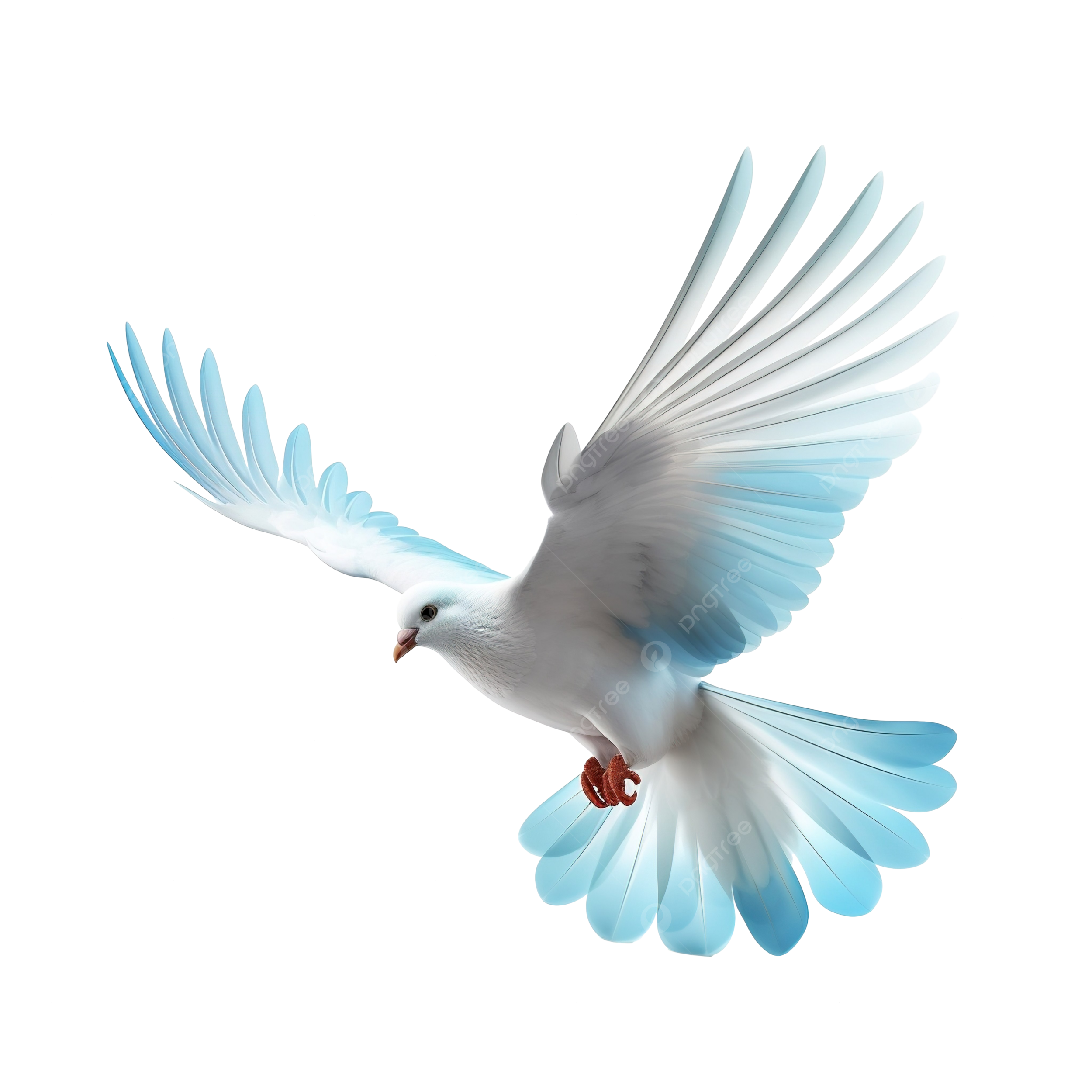 gìn giữ, hạnh phúc, mong ước, thanh bình
Ca khúc “Em yêu hoà bình” của nhạc sĩ Nguyễn Đức Toàn thể hiện mong ước cuộc sống bình yên, hạnh phúc    của các bạn nhỏ. Ca khúc cũng là lời nhắn gửi người lớn hãy luôn biết trân trọng, gìn giữ cuộc sống thanh bình cho trẻ thơ.
					Theo Lê Vân
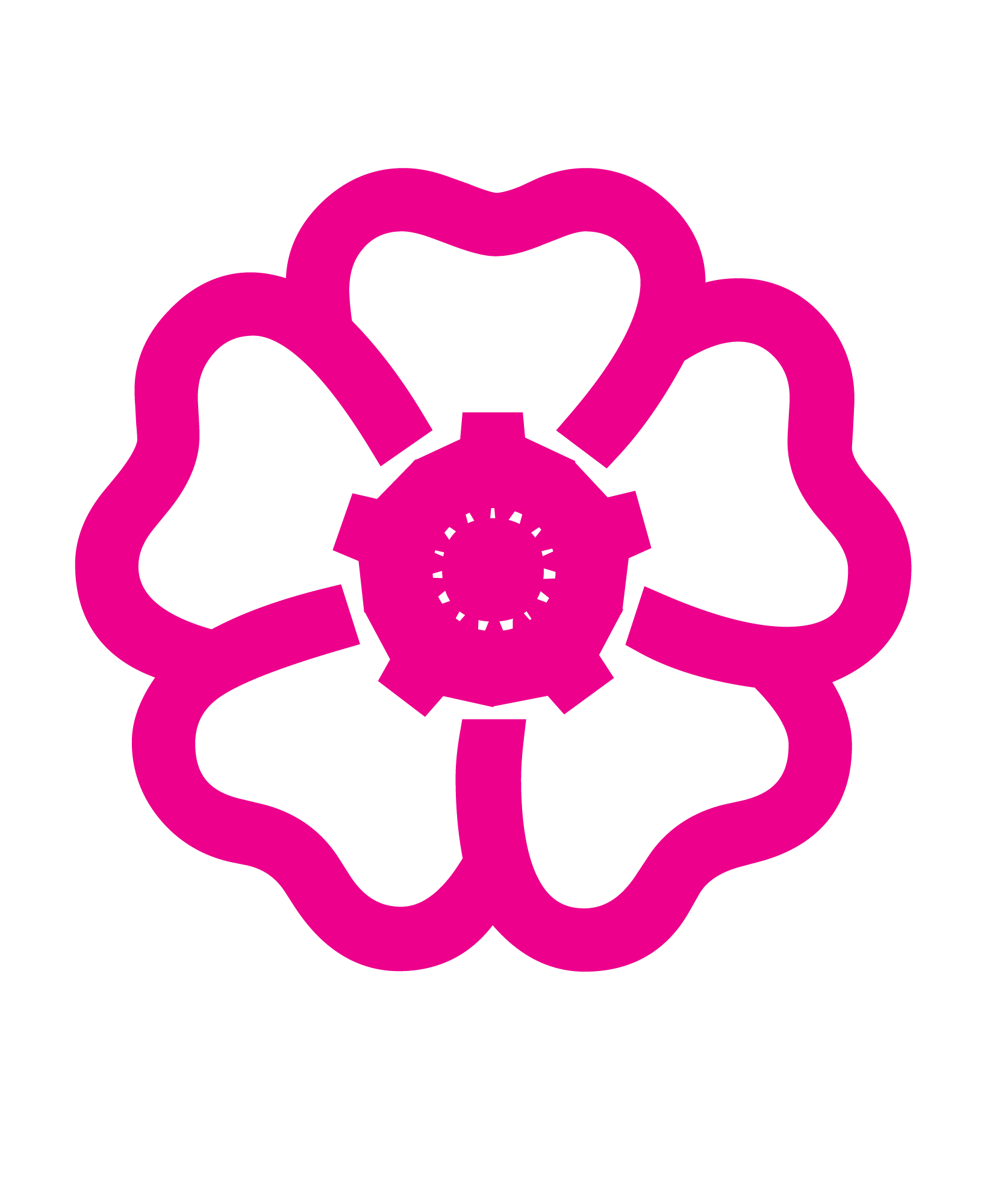 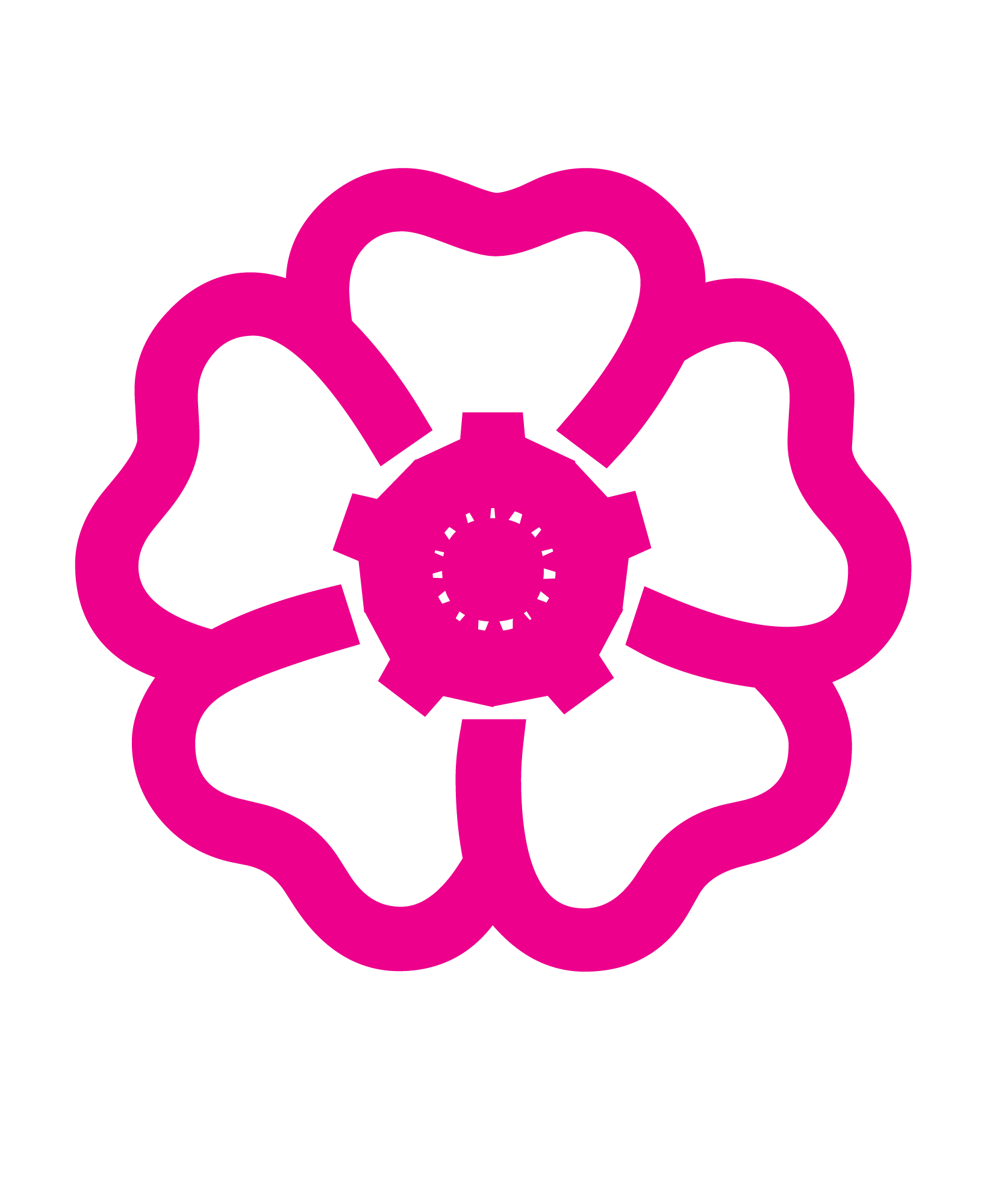 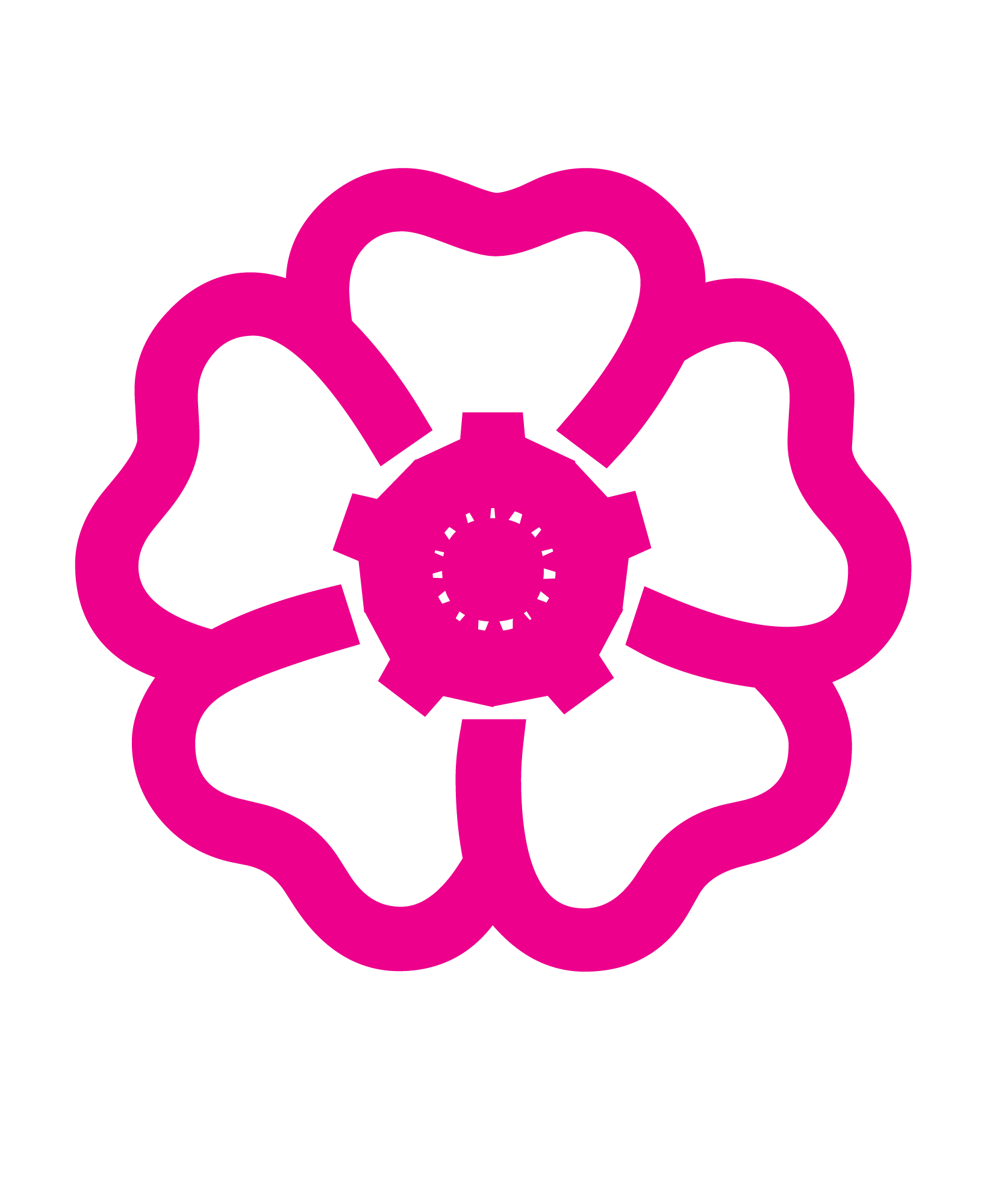 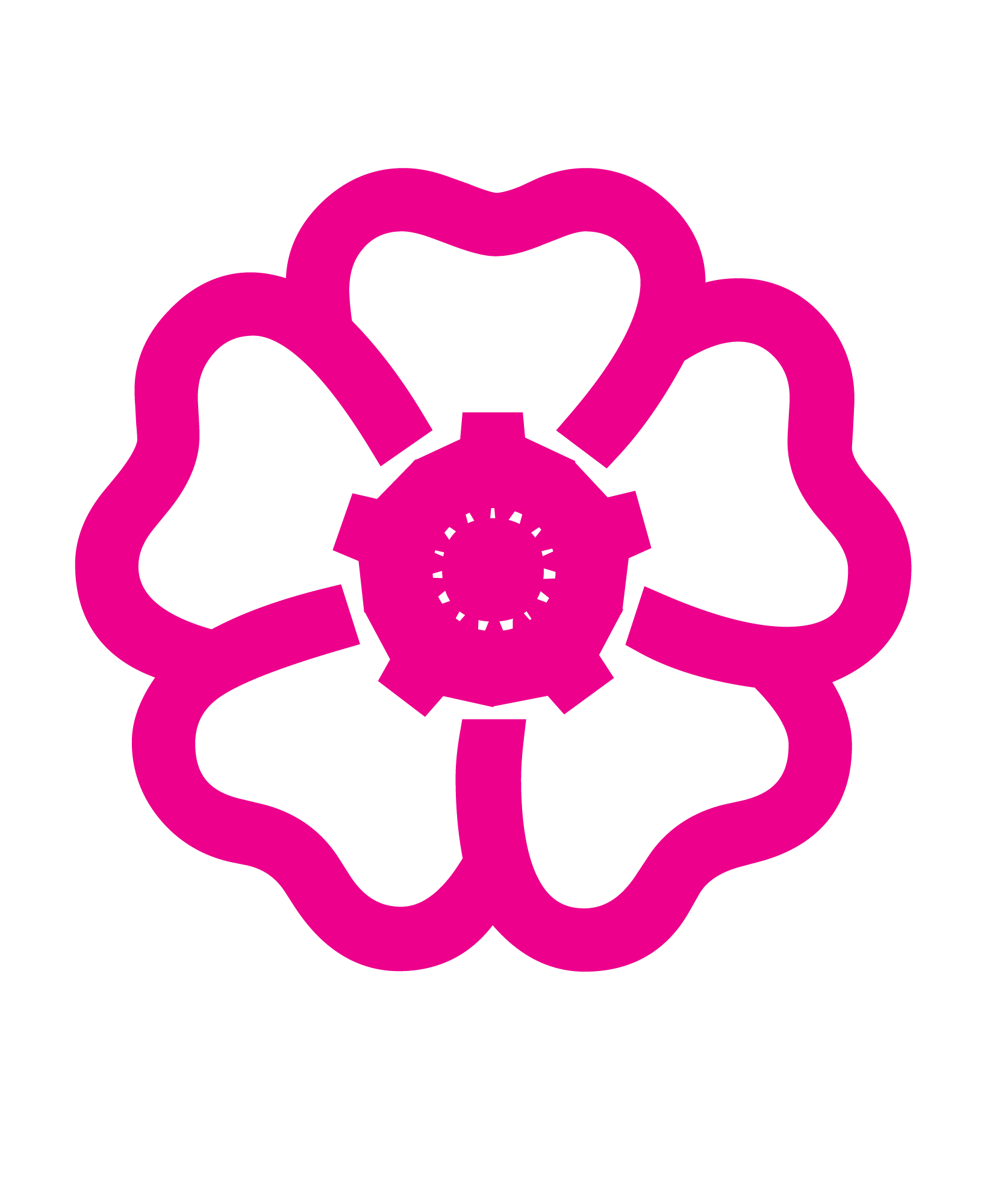 4. Viết 3 – 4 câu bày tỏ suy nghĩ, cảm xúc của em khi đọc một bài thơ hoặc một truyện thuộc chủ đề “Khúc ca hoà bình”.
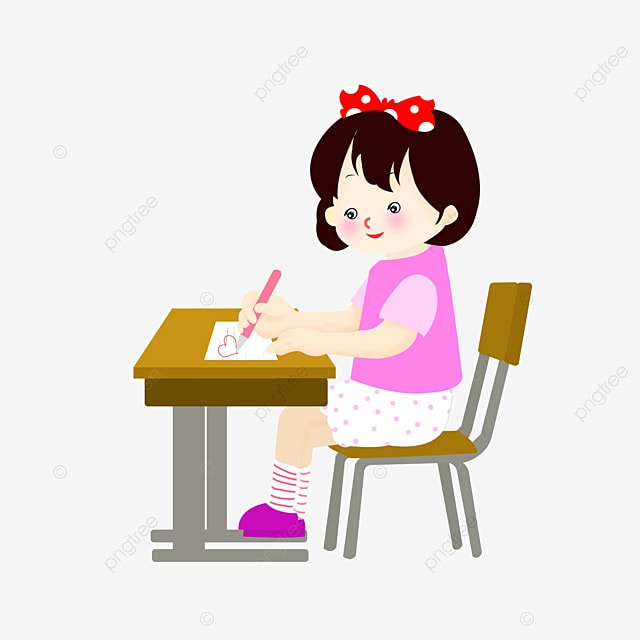 Chia sẻ
Trước lớp
Chia sẻ
trước lớp
MẪU: Đọc bài thơ “Bài ca hòa bình” làm cho em cảm thấy sự chân thành và ấm áp, khơi dậy trong em lòng tin vào khả năng của con người trong việc xây dựng một thế giới hòa bình. Cảm xúc của em được lan tỏa bởi thông điệp nhân văn, khích lệ mọi người đoàn kết và tôn trọng lẫn nhau, từ đó tạo nên một cộng đồng với tình thương và hòa bình.
VẬN DỤNG
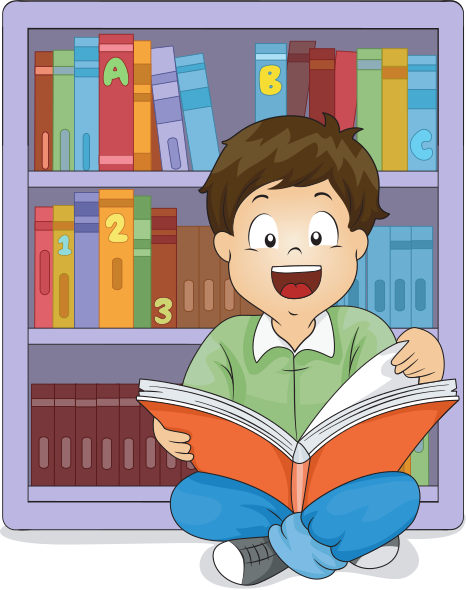 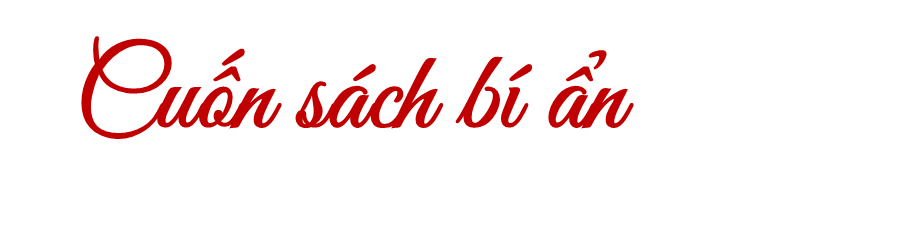 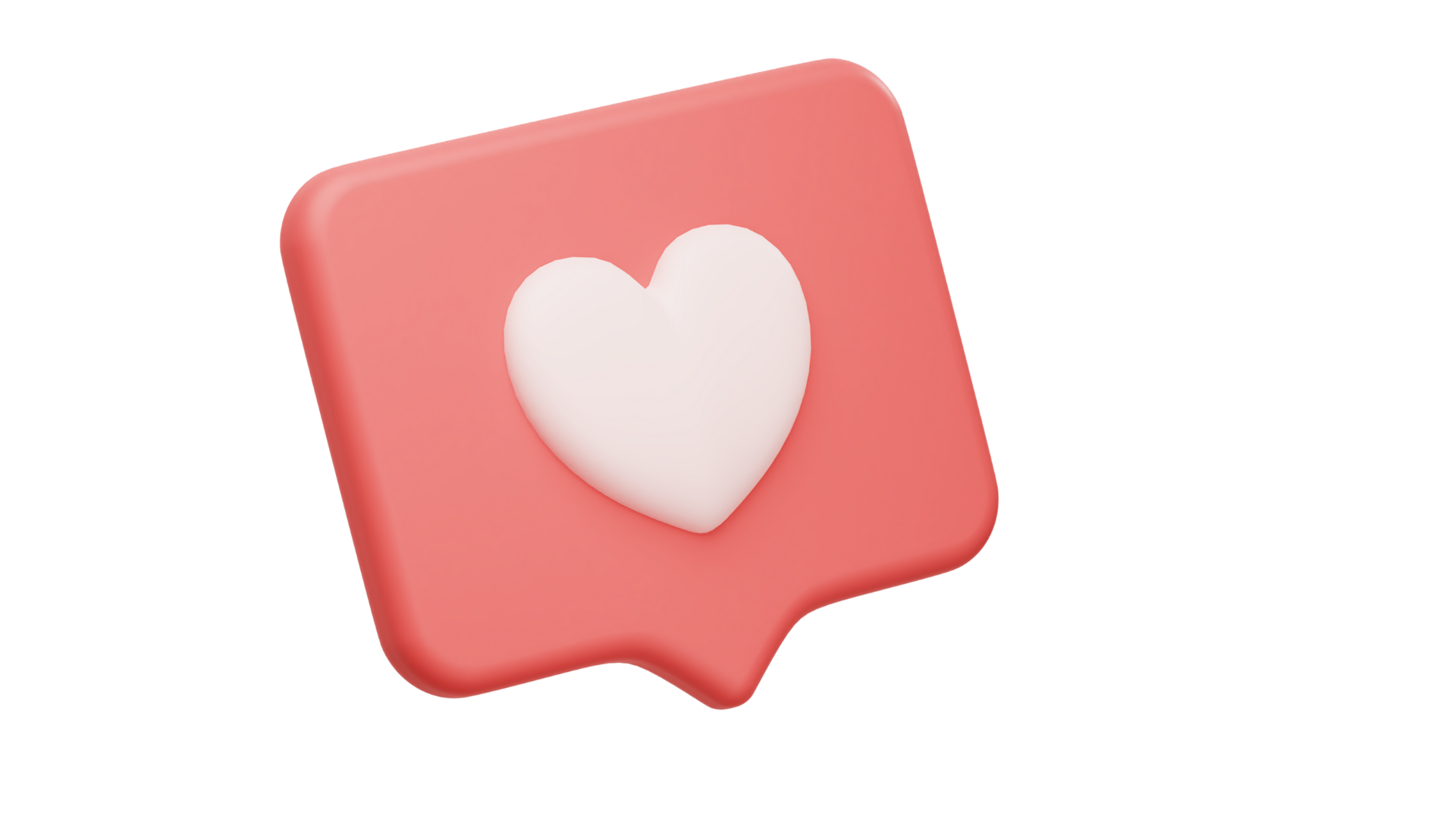 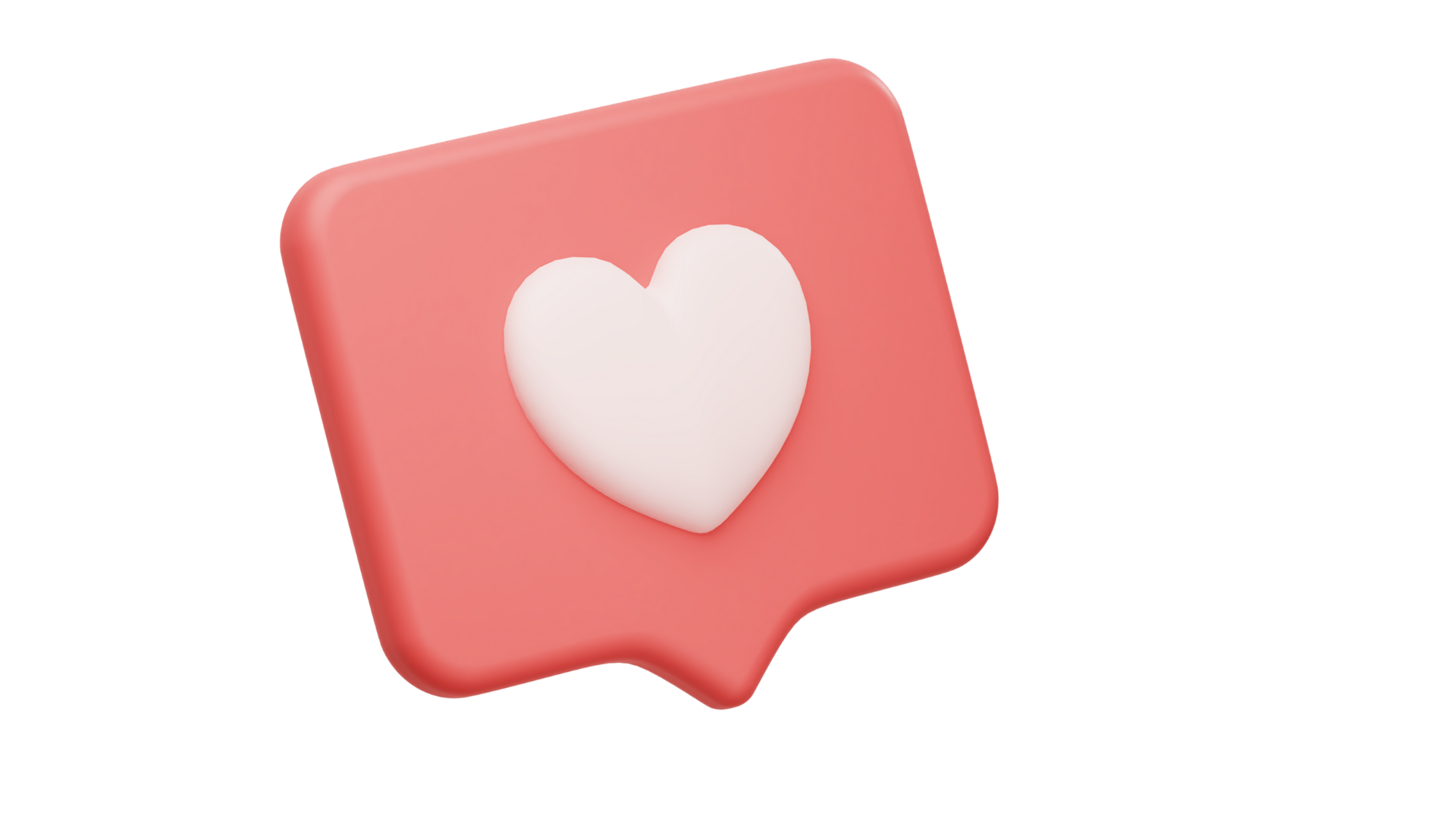 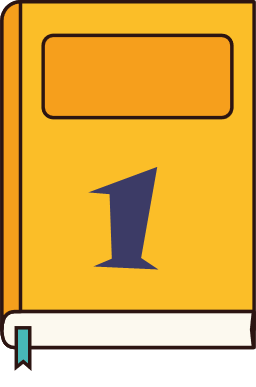 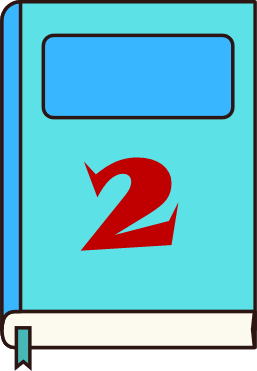 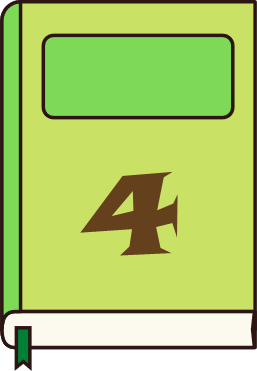 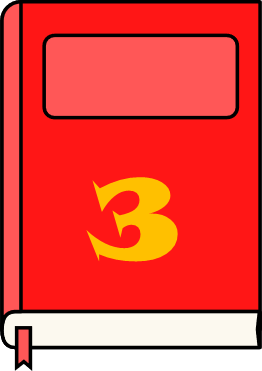 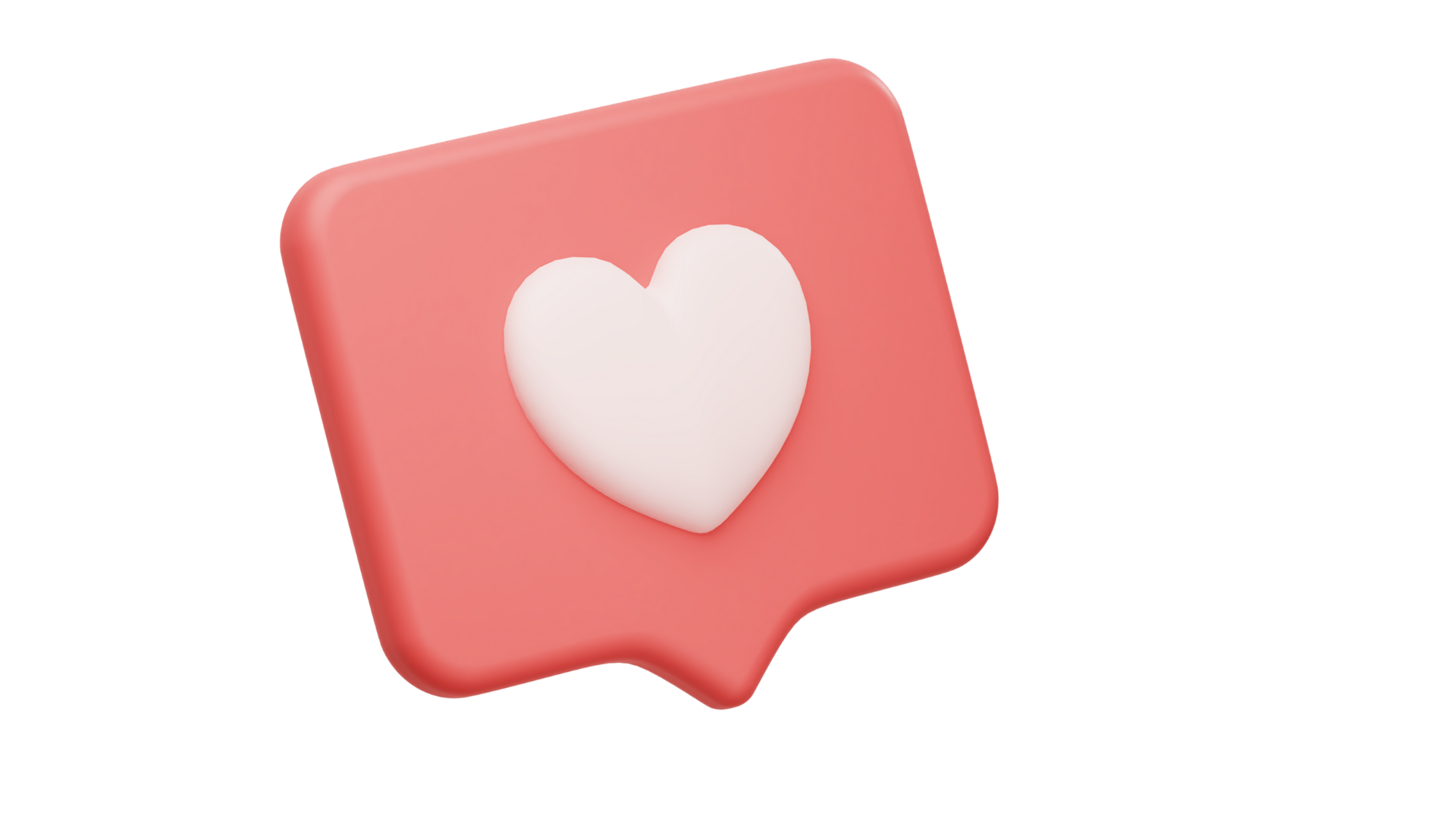 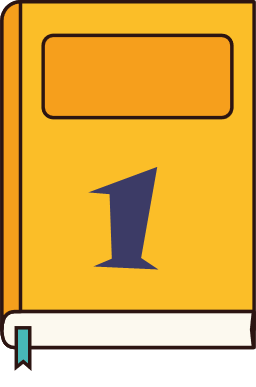 Từ "hòa giải" có nghĩa là gì?
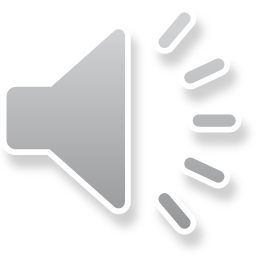 C. Tình trạng không có chiến tranh, xung đột
A. Yên vui trong cảnh không có chiến tranh
B. Thuyết phục các bên đồng ý chấm dứt xung đột, đạt được sự ổn thỏa
D. Yên lành, không gặp nguy hiểm
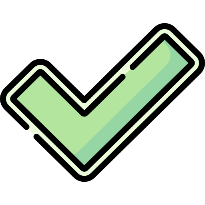 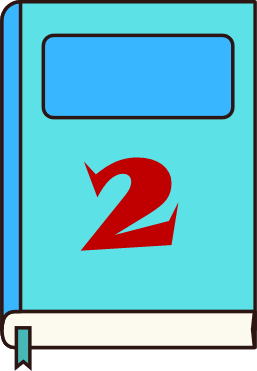 Từ nào có nghĩa là "tình trạng không có chiến tranh, xung đột"?
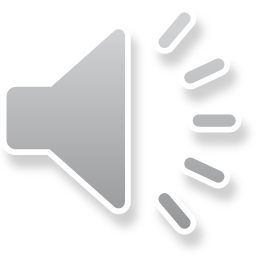 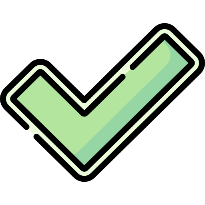 A. Hòa bình
C. Hòa giải
B. Bình yên
D. Thanh bình
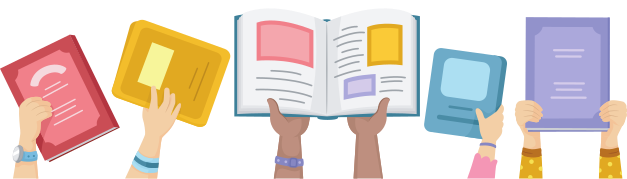 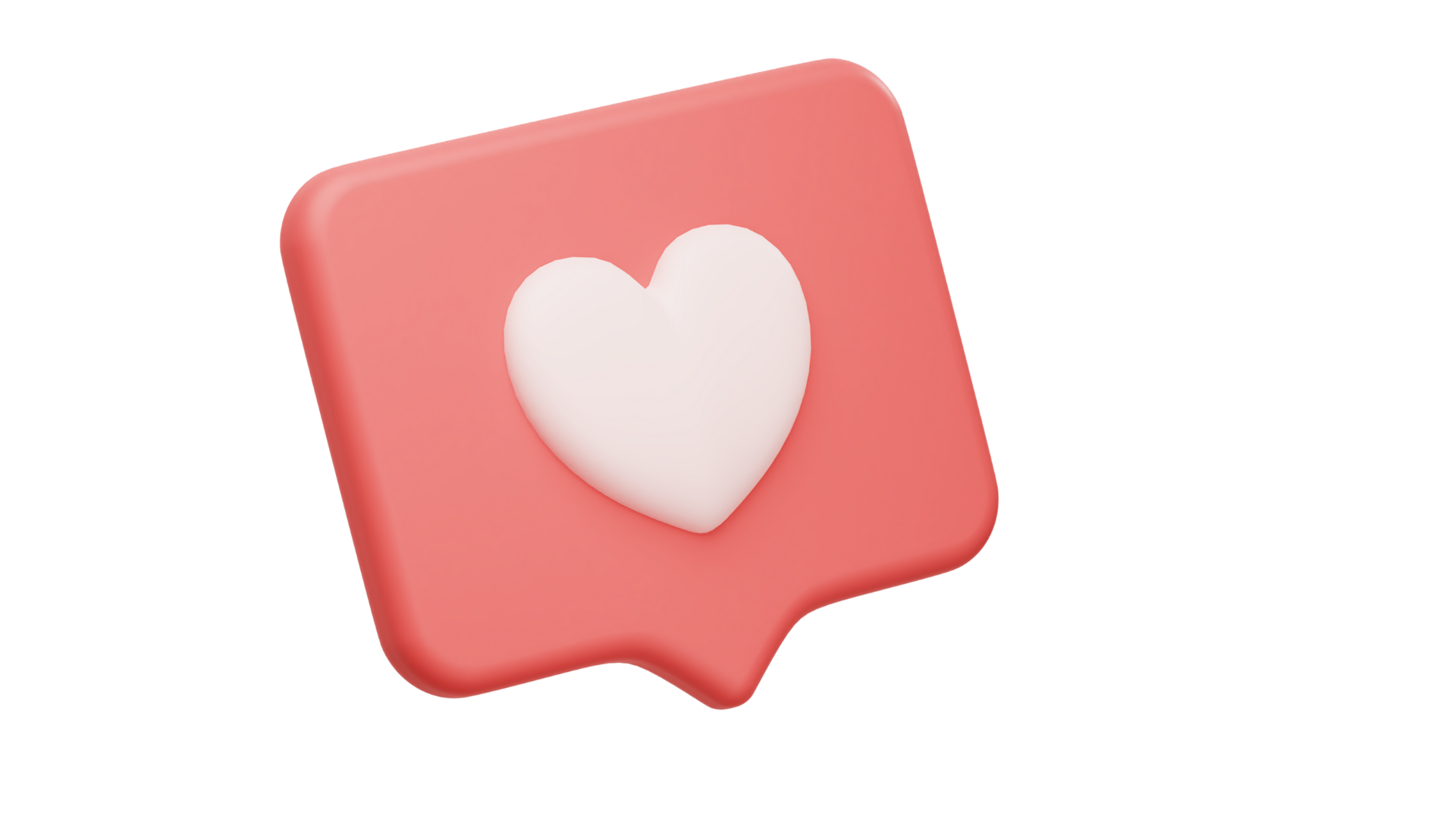 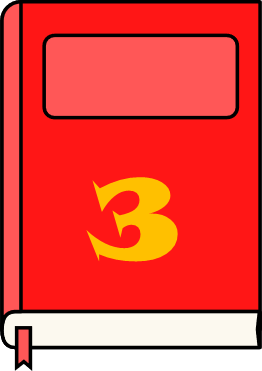 Từ nào dưới đây KHÔNG thuộc nhóm
 "có nghĩa là không có chiến tranh"?
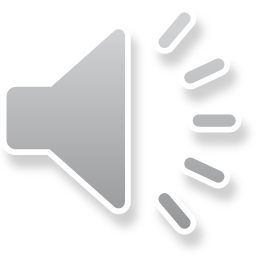 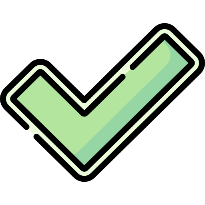 A. Thanh bình
C. Bình luận
B. Hòa bình
D. Bình yên
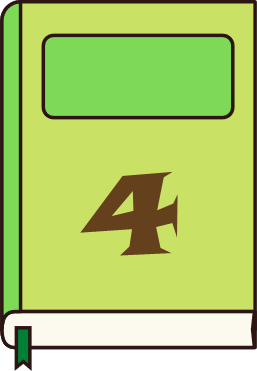 Đặt câu với từ:  yên bình
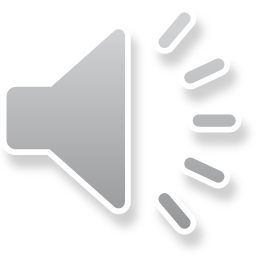 Buổi sáng trên làng quê thật yên bình, chỉ có tiếng chim hót và gió thổi nhẹ qua hàng cây.
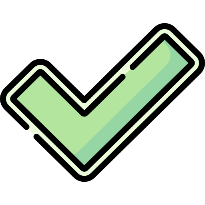 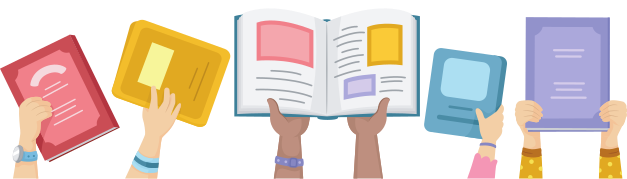 DẶN DÒ
DẶN DÒ
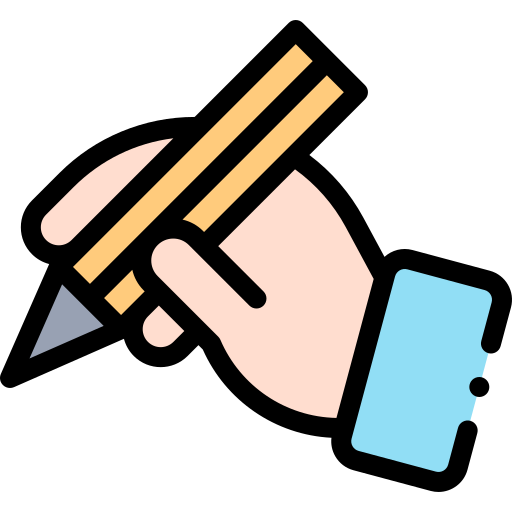 GV ĐIỀN VÀO ĐÂY
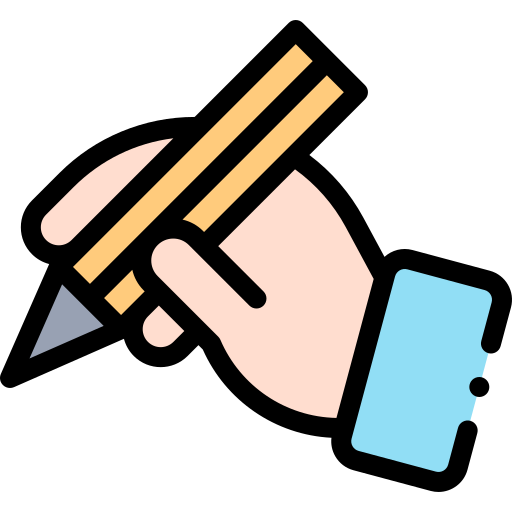 GV ĐIỀN VÀO ĐÂY
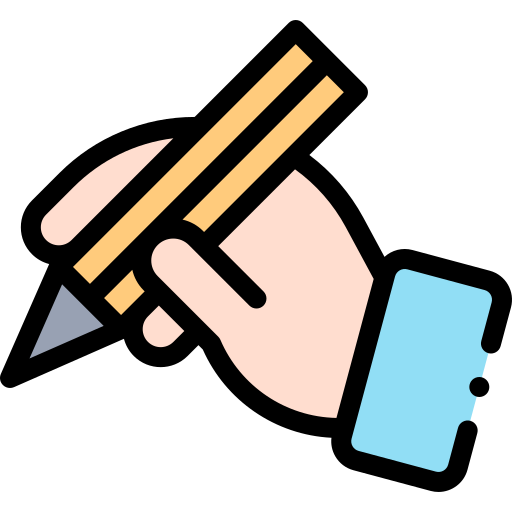 GV ĐIỀN VÀO ĐÂY
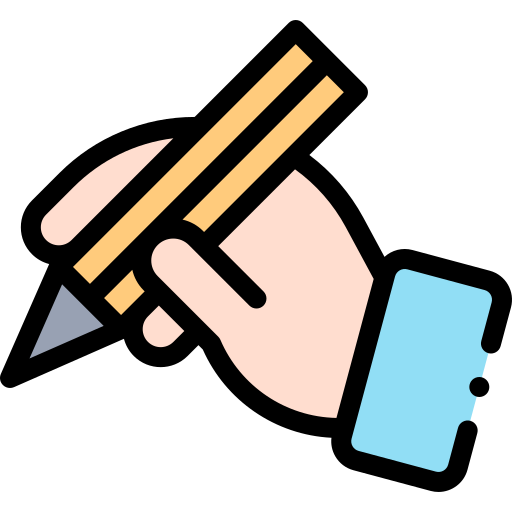 GV ĐIỀN VÀO ĐÂY
TẠM BIỆT VÀ 
HẸN GẶP LẠI